Оқушыларға кәсіптік бағдар
 беру бойынша ұсыныстар
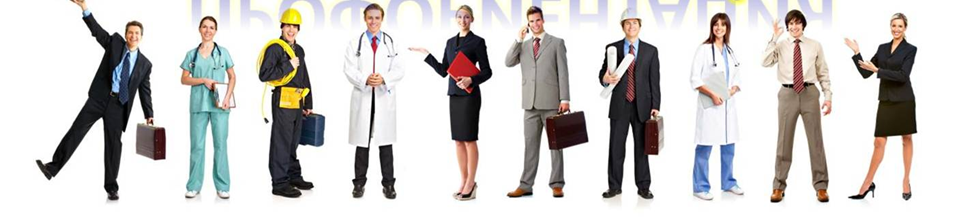 Мамандық таңдау адам өміріндегі ең маңызды шешімдердің бірі болып табылады. Бұл белгілі бір тұлғаның мінез-құлқының, ұмтылысының, тілегінің және өмір салтының айнасы. Әдетте, бұл маңызды шешім жас кезде, мектепте оқып жүрген шақта қабылданады.
	
	Негі­зін­де, мамандық таңдауда үш бас­таманы жадыңда ұстанғаның жөн: 
«Қа­лай­­мын»,  «Қолымнан келеді» және «Қажет». Яғни сенің таңдаған мамандығың өзіңнің мінез-құлқыңа сай келуін қадағала, қолыңнан келетін іске ұмтыл, заман талабына сай, сұранысқа ие мамандықты да таңдаған дұрыс, жеке өзіңнің пікірің маңызды, жүрек қалауыңа сүйене отырып шешім қабылда. Сонымен мамандықты қалай таңдау керек?

     1. Бейімділігіңізді ескеріңіз!	Бастапқыда өз қызығушылығыңызға назар аударыңыз. Немен айналысқыңыз келеді? Қандай пәндер ұнайды? Бос уақытыңызда немен айналысқанды жақсы көресіз? Адамдармен, әсіресе, бөгде адамдармен оңай тіл табыса аласыз ба? Көптеген нәрсе сіздің бейімділігіңізге байланысты.
2. Дұрыс шешім қабылдауға тырысыңыз!	Бұл таңдауды өз бетіңізше жасау керектігін саналы түрде ұғыныңыз. Ата-аналардың, достарыңыздың ықпалынан шыға алмай қалмаңыз. Олар не айтса да, бұл – тек сіздің тағдырыңыз.

3. Мамандық таңдауда өзіңіздің физикалық ерекшеліктеріңізді, кемшіліктеріңізді ескеріңіз!
	Денсаулық жағдайларына байланысты тыйым салынған мамандықтар болуы мүмкін. Мұндай мамандықтар көп емес, оларға негізінде қандай да бір физиологиялық жүйеге ұзақ ауыртпалықты талап ететін мамандықтар жатады. Компьютер мамандары көздеріне, ал ұшқыштар – жүректеріне ауыртпалық түсіреді.
4.  Мамандық таңдағанда оның болашағын да ескергеніңіз жөн!
	 Себебі, технология тез дамып келе жатыр, соның салдарынан бүгін керек мамандық ертең қажетсіз болып та қалуы мүмкін. Сол себепті болашағы бар саланы таңдауға кеңес береміз.
5.  Мамандардың көмегіне жүгініңіз!
	Егер сізде күмән туындаса, мамандардың көмегін пайдаланыңыз(мектеп психологымен, психологиялық кеңсе маманымен ақылдасуға болады).	Әлемде өзі қаламайтын мамандық иесі болып жүрген қаншама адам бар, өз жұмысын жанымен сүйіп істейтін адамдардың да саны аз емес.

 Мамандық таңдаудан жаңылмай, өз өміріңіздің бір кірпішін дұрыс қалауыңызға тілектеспіз!
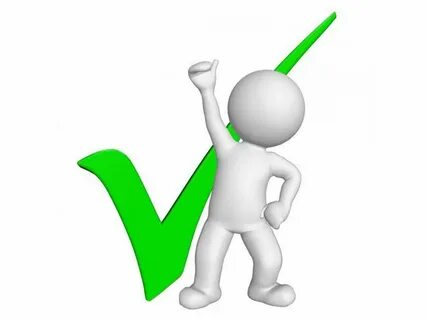